РЕСУРСЫ «РОССИЙСКОЙ ЭЛЕКТРОННОЙ ШКОЛЫ» для организации дистанционного обучения на уроках биологии
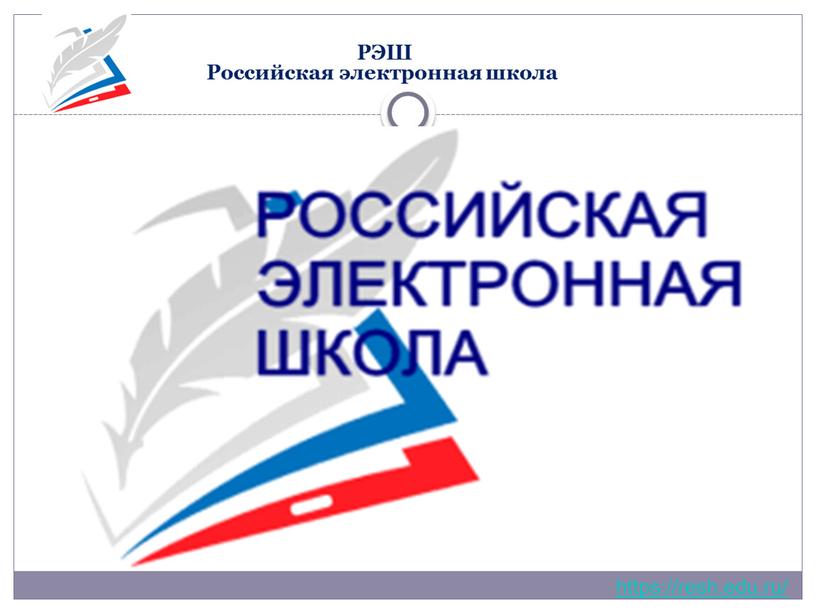 Юсова С.Л.,
 учитель биологии
 МКОУ «Солигаличская СОШ
ЧТО ТАКОЕ «Российская электронная школа?
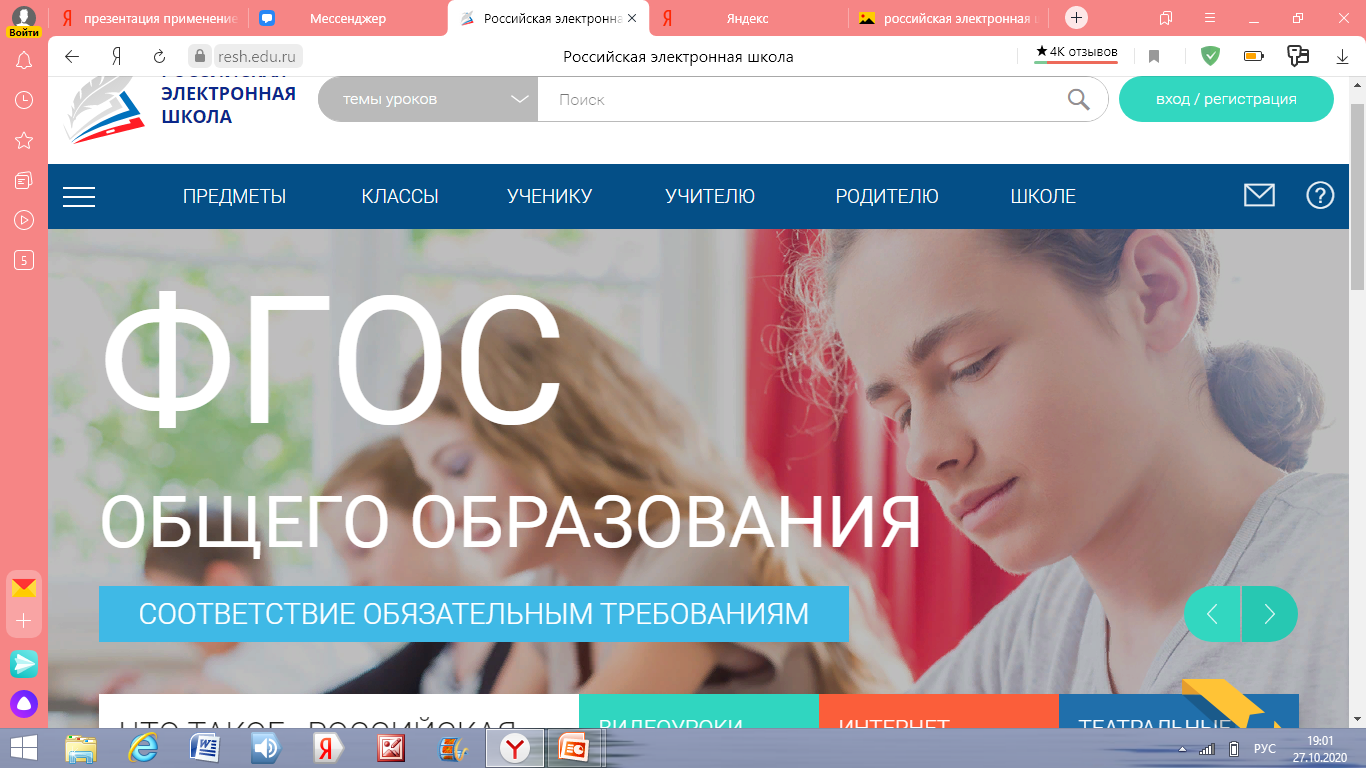 «Российская электронная школа» –
это интерактивные уроки по всему школьному курсу с 1 по 11 класс от лучших учителей страны, созданные для того, чтобы у каждого ребёнка была возможность получить бесплатное качественное общее образование.
Интерактивные уроки «Российской электронной школы»
строятся на основе специально разработанных авторских программ, успешно прошедших независимую экспертизу;
полностью соответствуют федеральным государственным образовательным стандартам (ФГОС) и примерной основной образовательной программе общего образования;
упражнения и проверочные задания в уроках даны по типу экзаменационных тестов и могут быть использованы для подготовки к государственной итоговой аттестации в форме ОГЭ и ЕГЭ.
Чем поможет учителю?
- коллекция интерактивных уроков, аудиофайлов, фрагментов документальных, художественных фильмов, видеоролики спектаклей и видеоролики с лекционным материалом;
  - интерактивные мини - тесты, упражнения, проверочные работы;
  - библиотека методических разработок уроков, тематического планирования.
Ссылка на РЭШ  - https://resh.edu.ru/
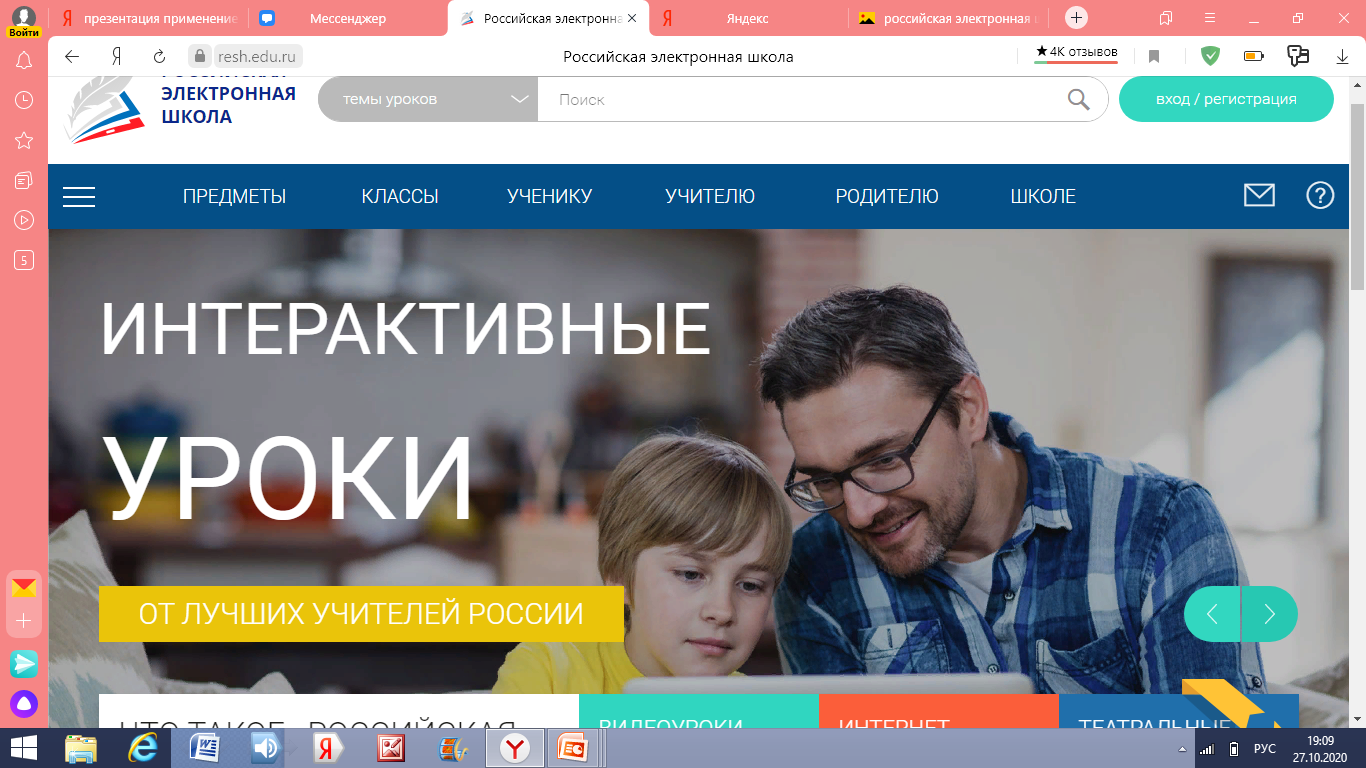 Заходим по ссылке на сайт РЭШ, проходим регистрацию
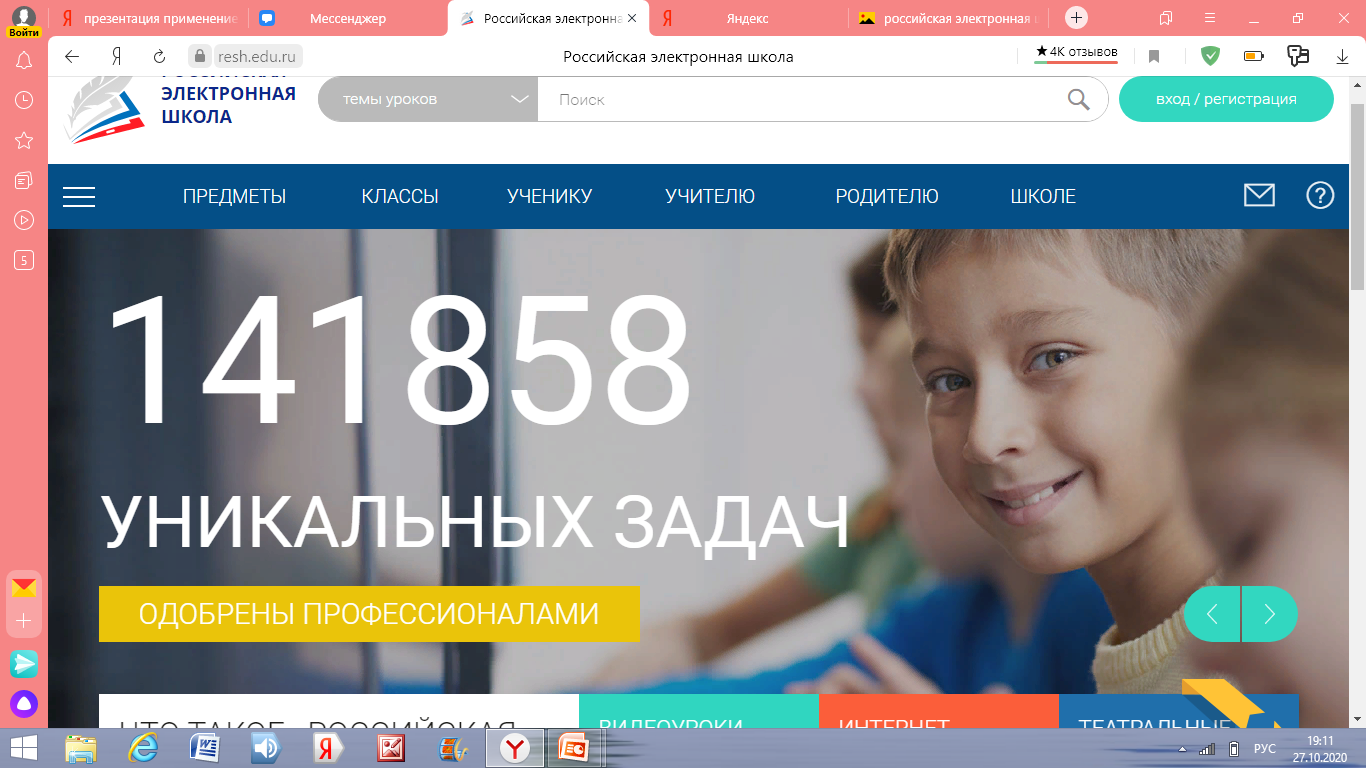 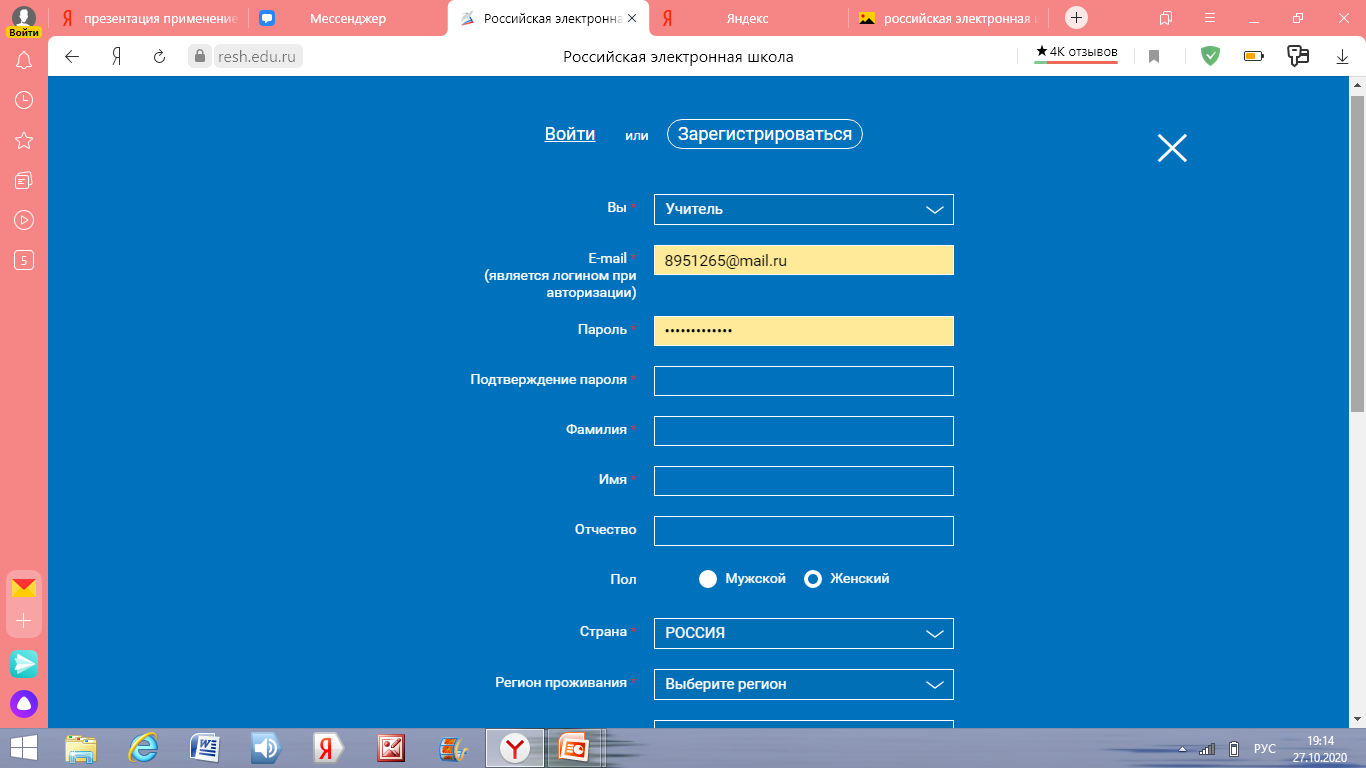 После регистрации сделайте ВХОД, появится Ваше фамилия, имя
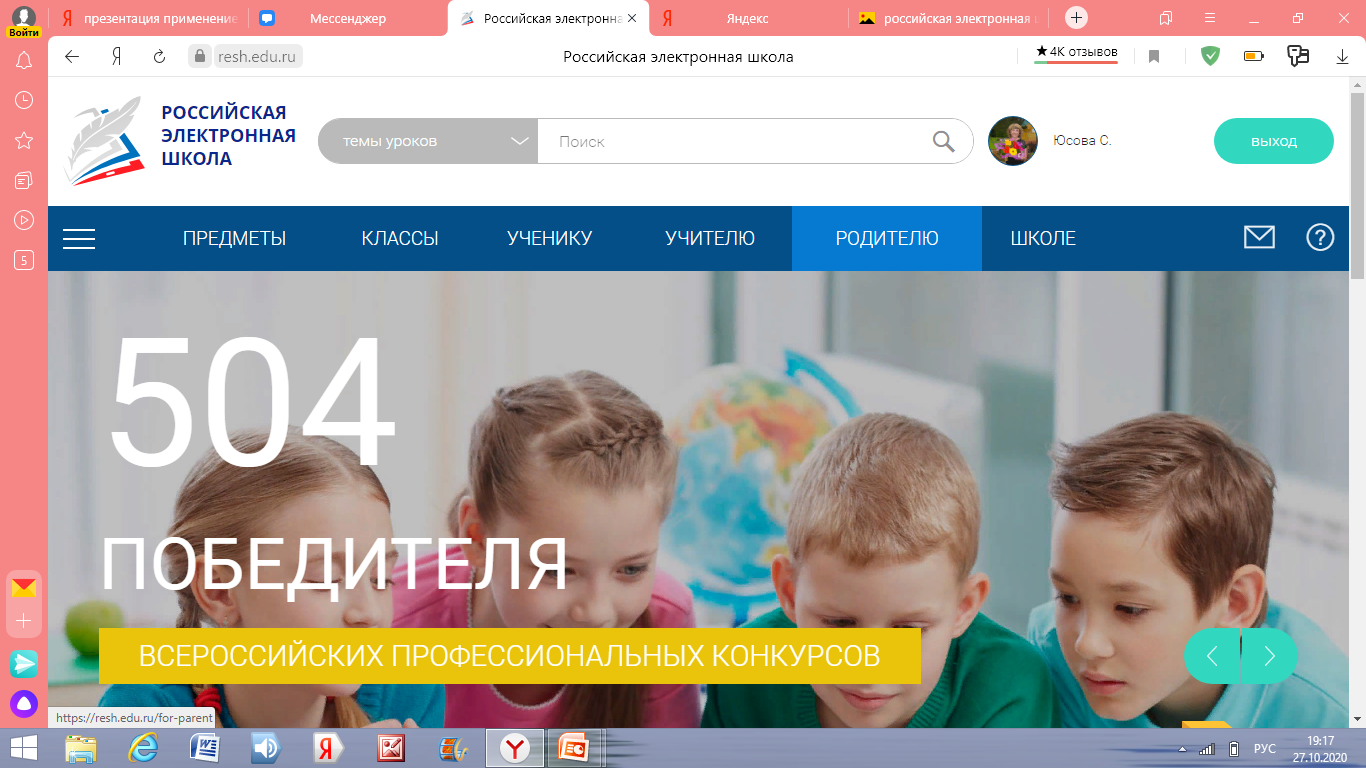 Заходим во вкладку «УЧИТЕЛЮ»
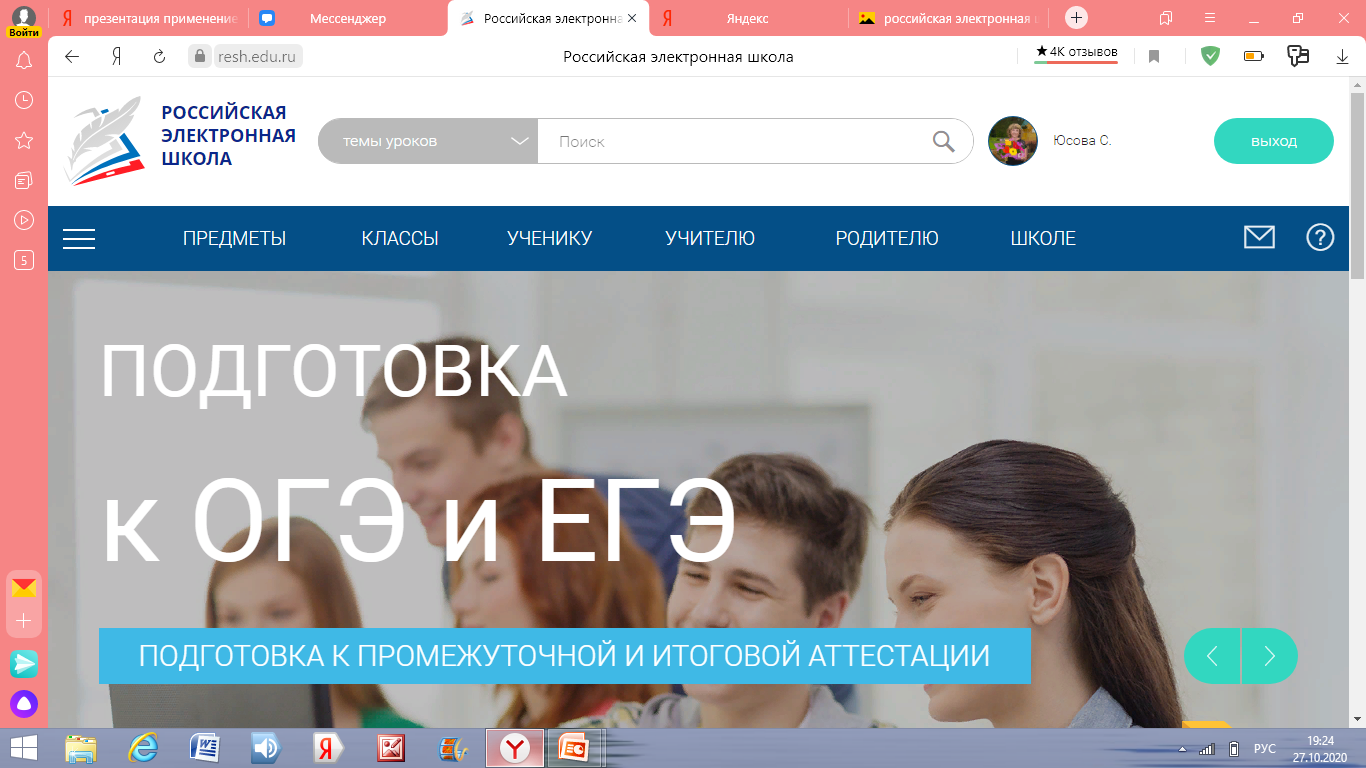 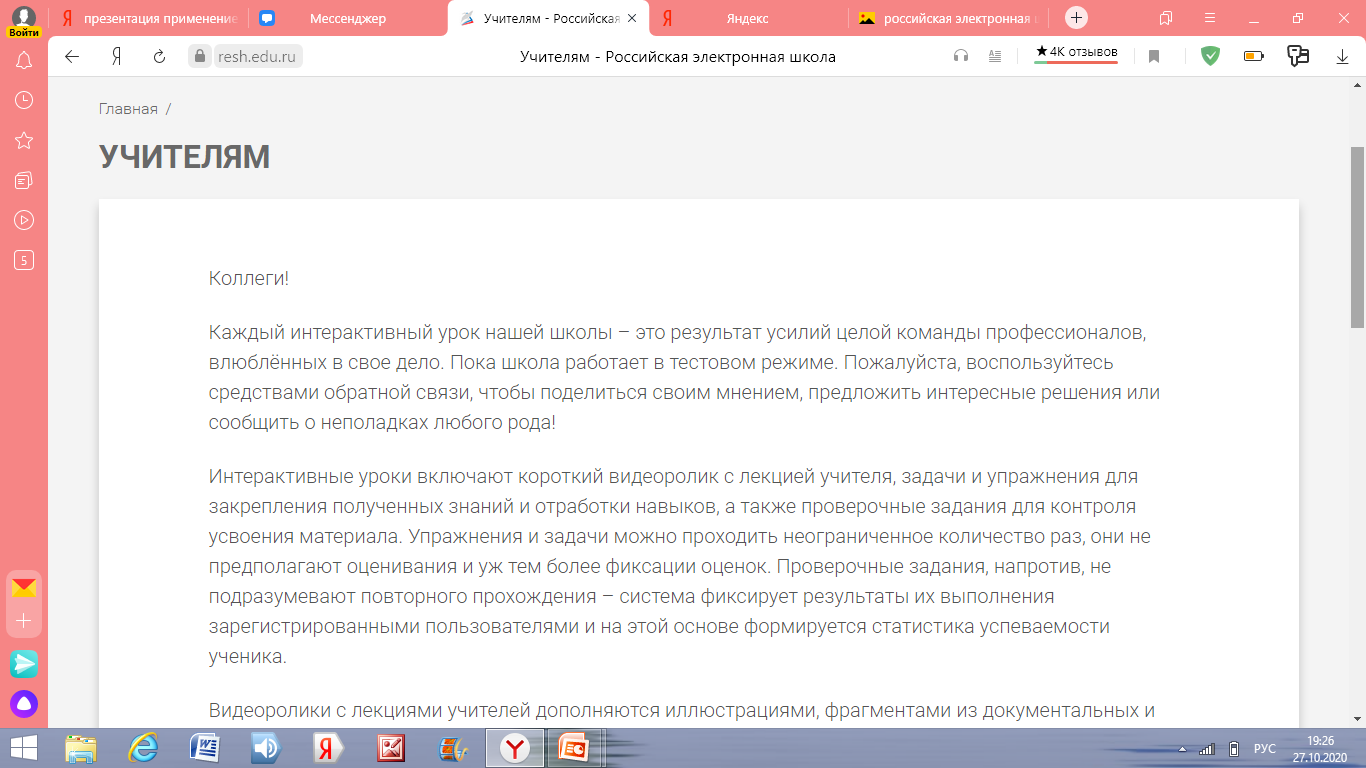 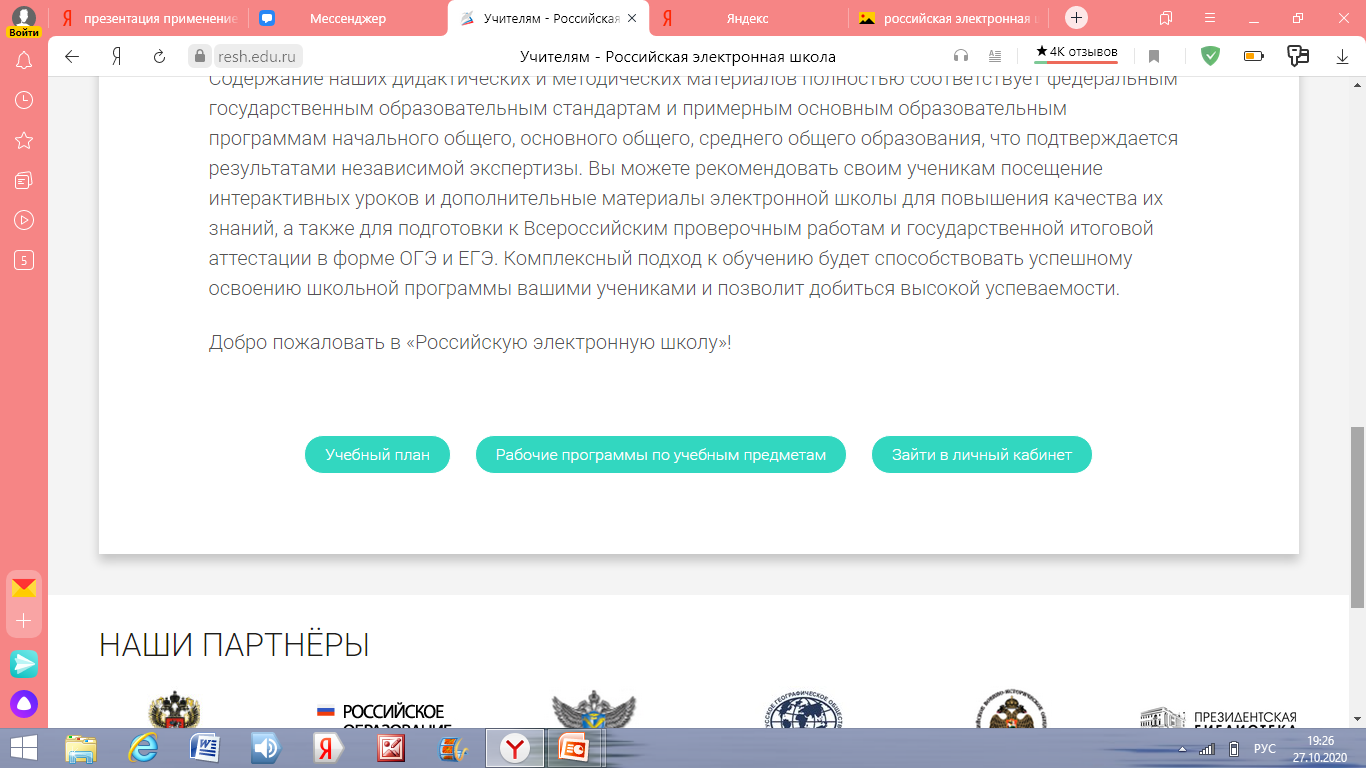 Зайдите в личный кабинет, заполните профиль
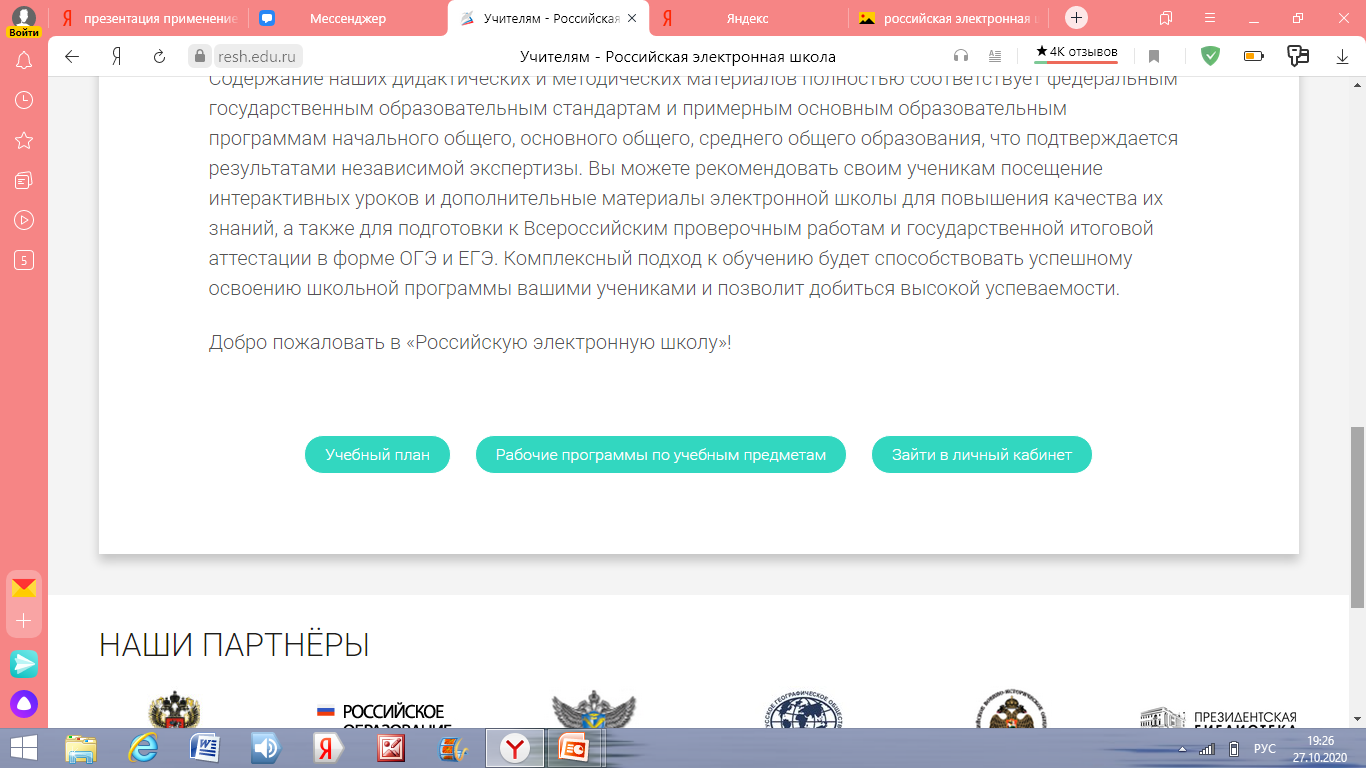 Здесь же можно найти рабочие программы по предметам
Для  дальнейшей работы Ваши обучающиеся также должны пройти регистрацию на сайте «Российской электронной школы»
После регистрации обучающиеся заходят в свой личный кабинет, открывают вкладку «УЧИТЕЛЯ», находят нужного учителя и «прикрепляются» к учителю
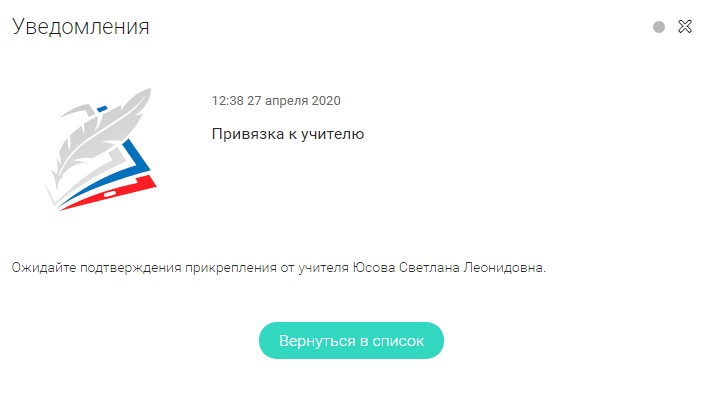 Вы должны зайти в свой личный кабинет, открыть вкладку «УЧЕНИКИ» и сделать привязку учеников
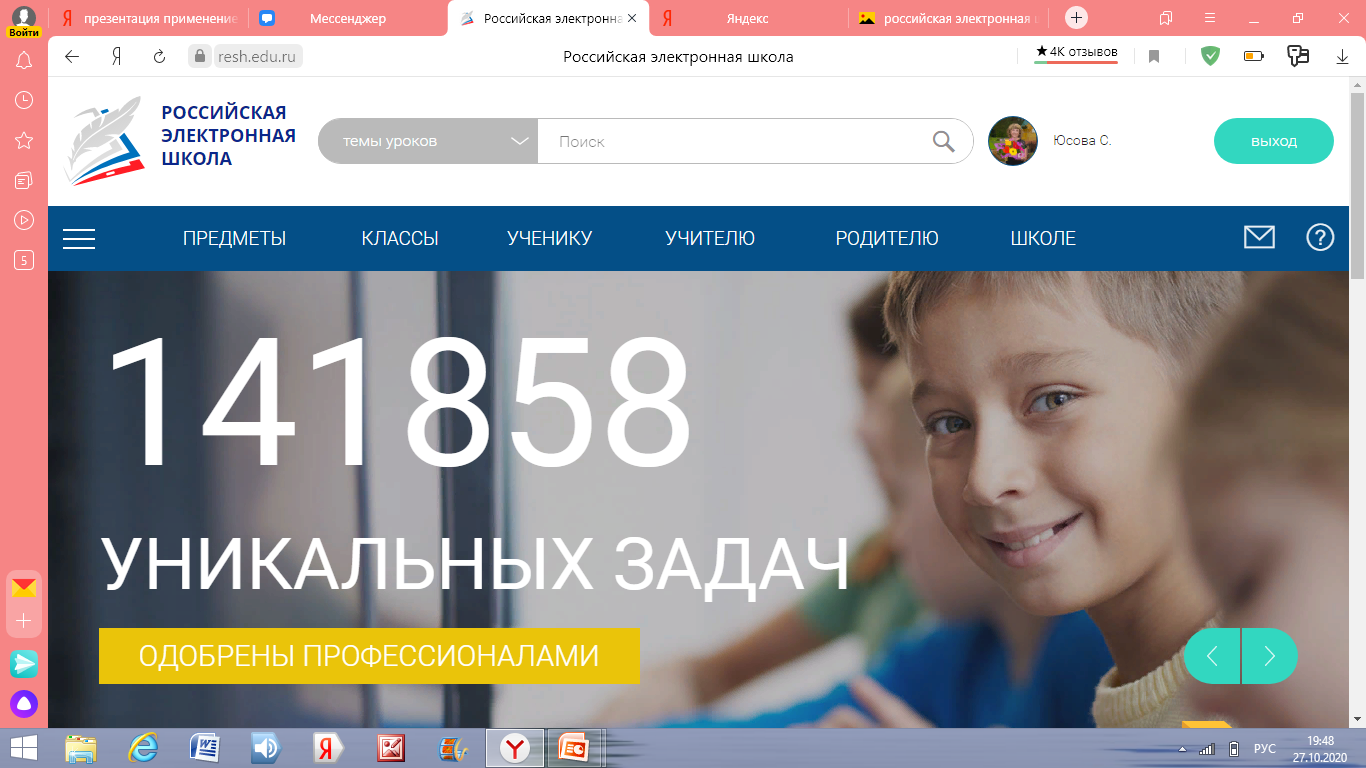 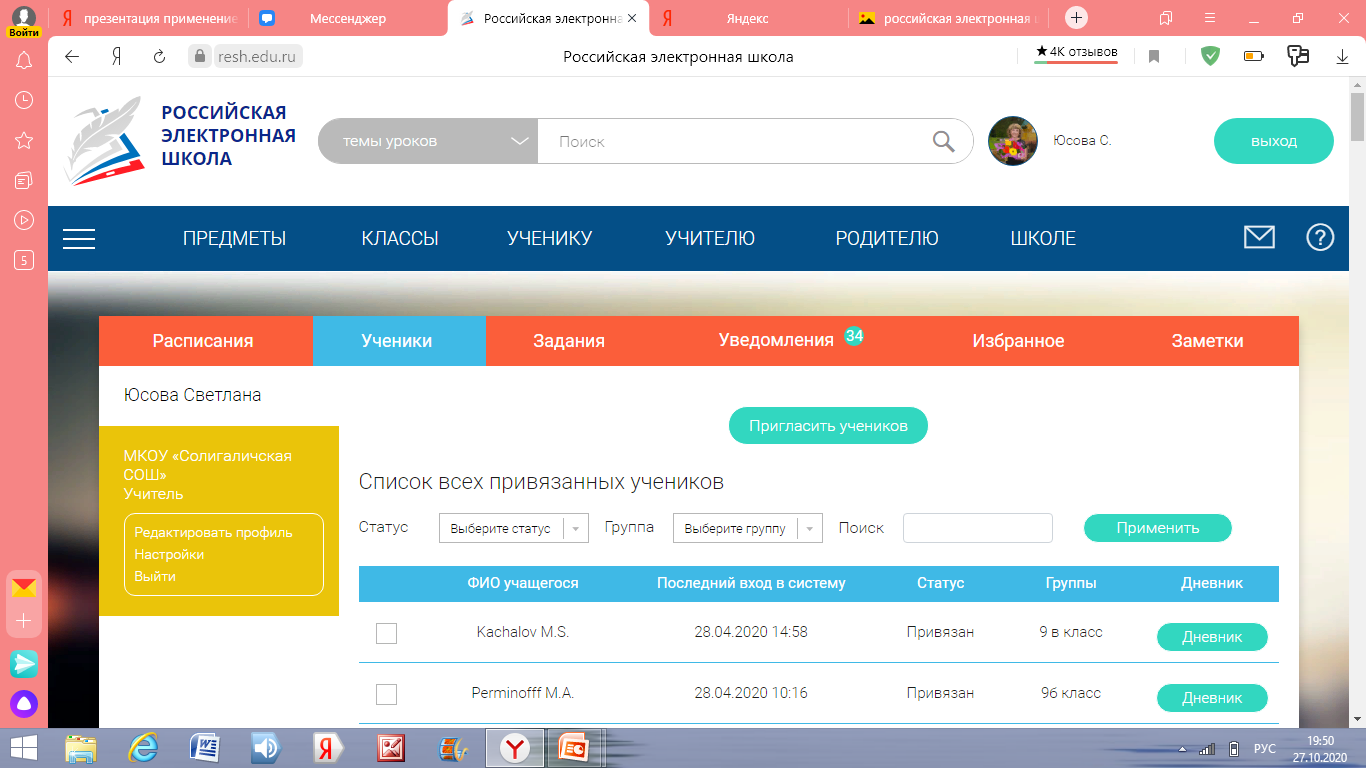 Здесь вы можете посмотреть «ДНЕВНИК» своих учеников
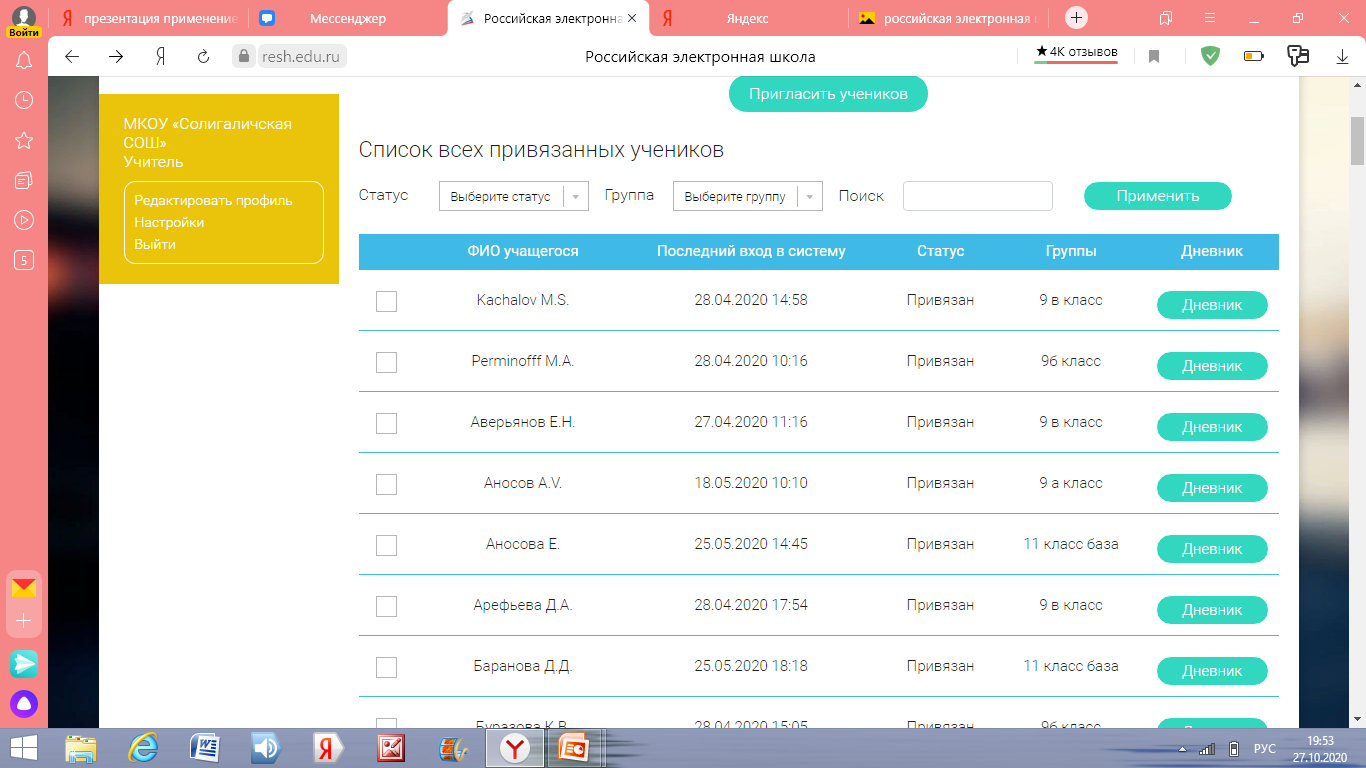 Открываем вкладку «ПРЕДМЕТЫ», выбираем «БИОЛОГИЯ»
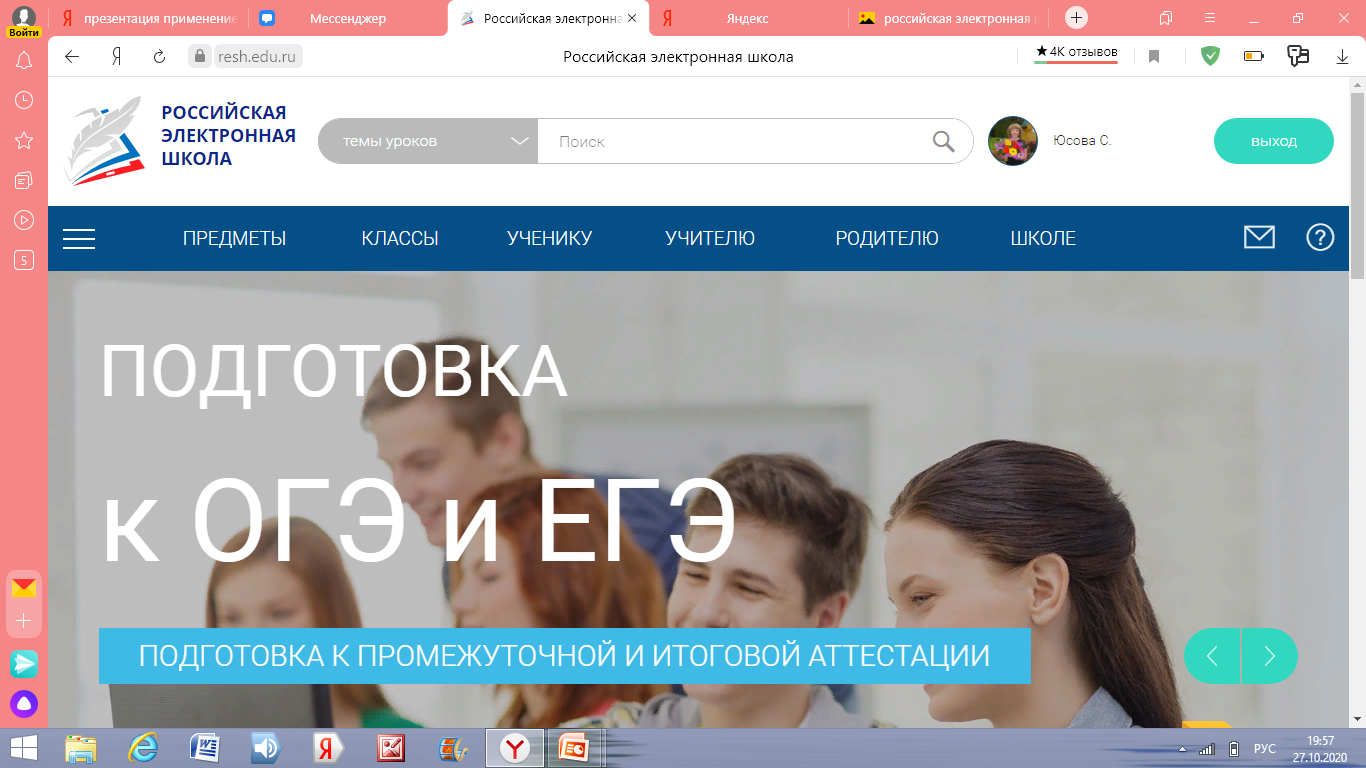 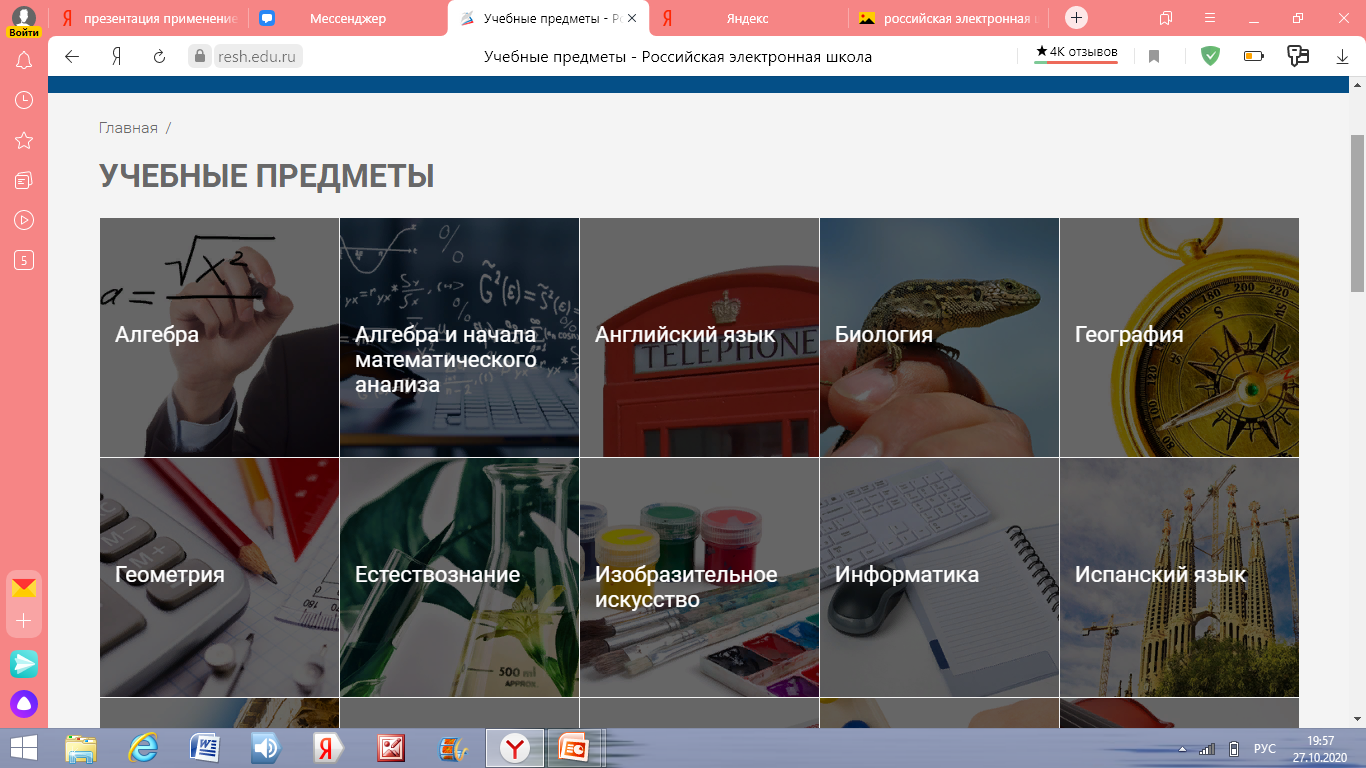 Открывается содержание курса (5-11 классы)
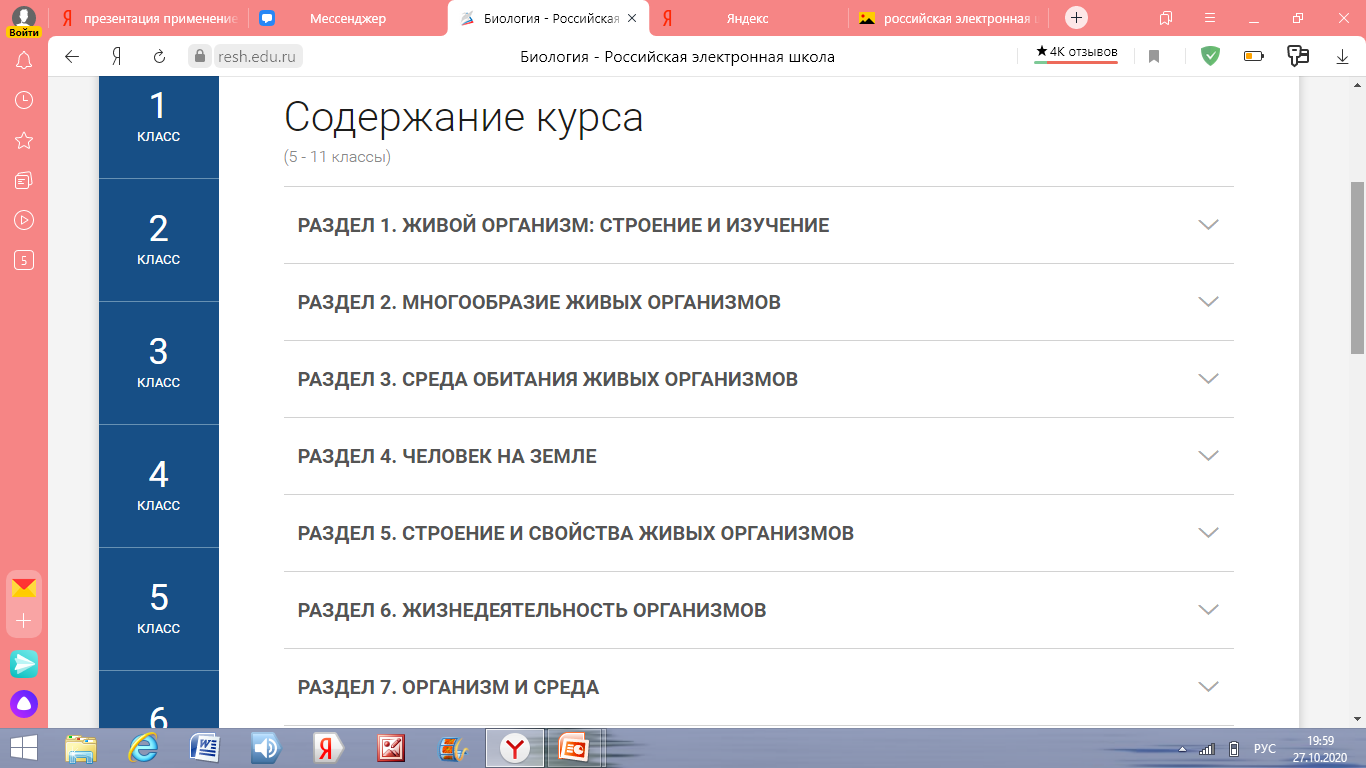 Выбираем нужный «РАЗДЕЛ», например Раздел 1, урок 1(5 класс)
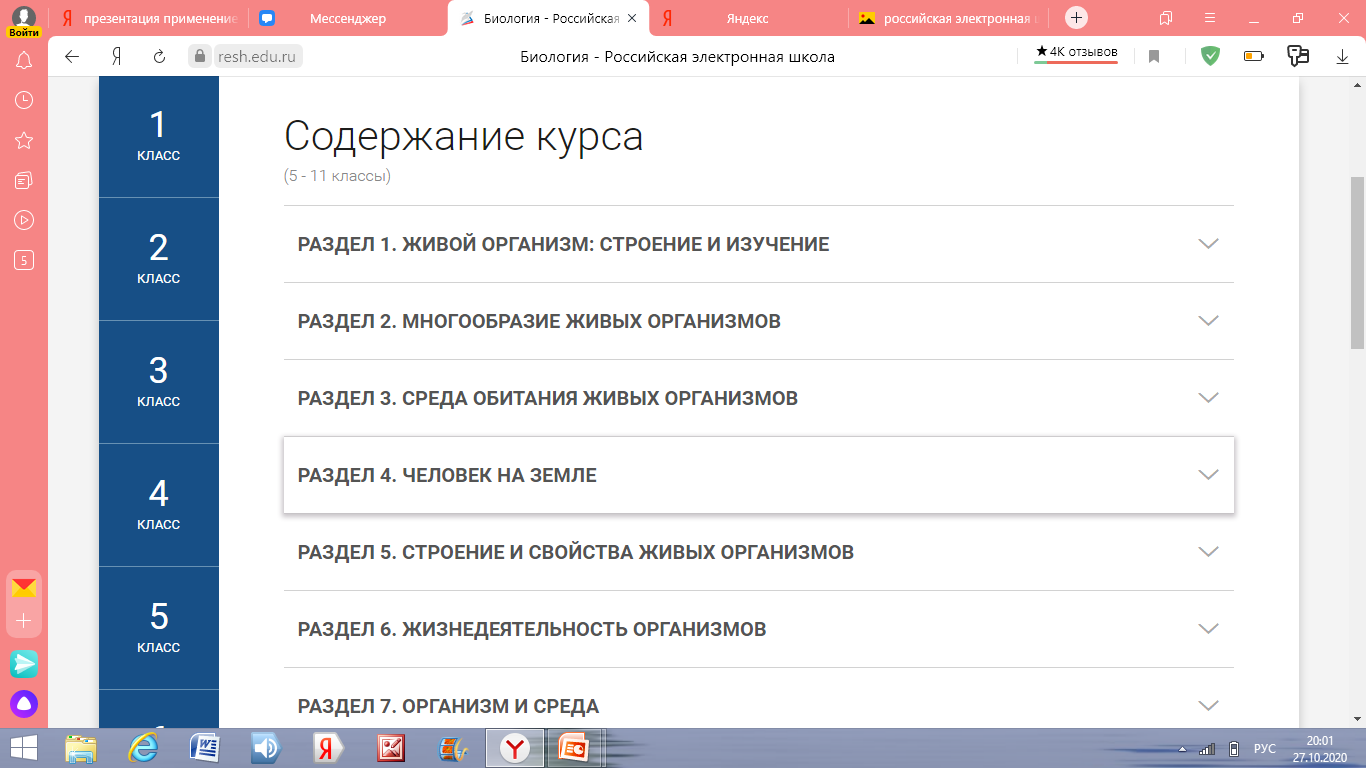 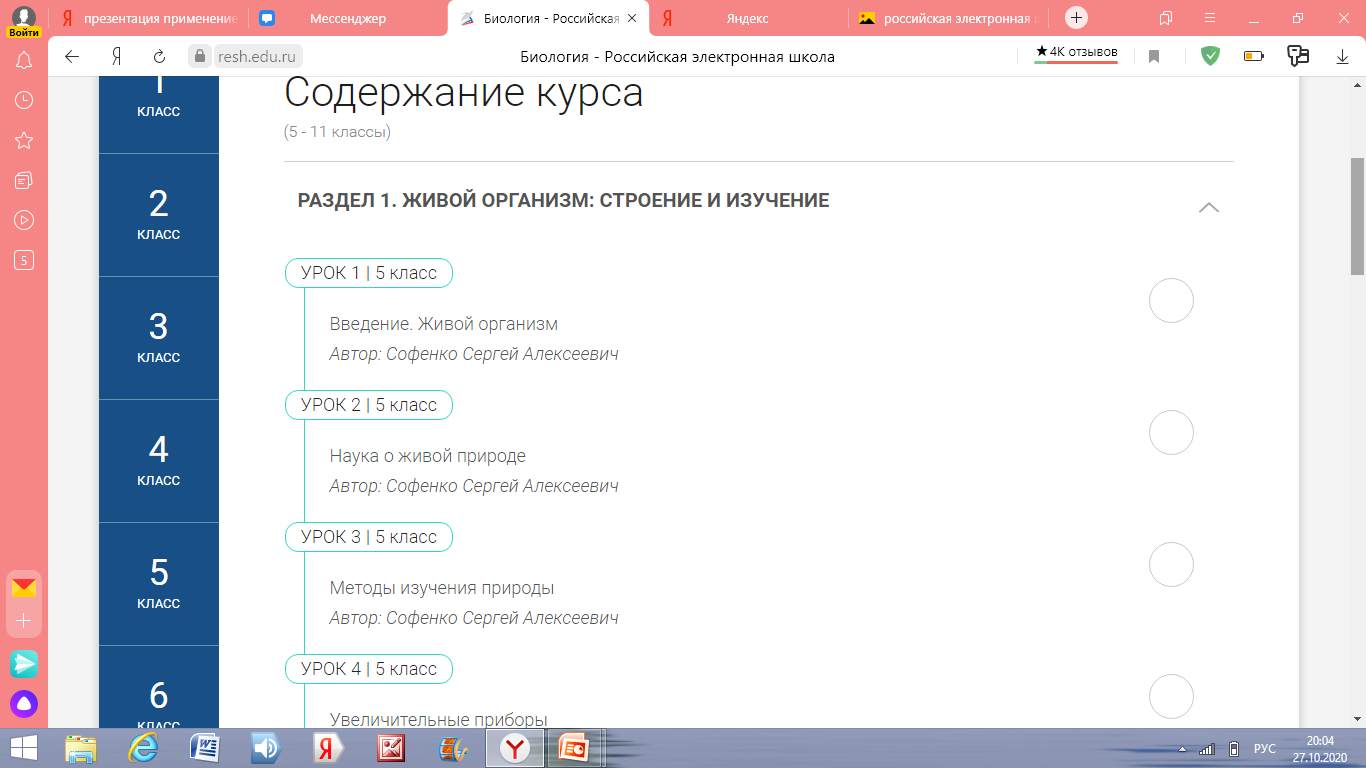 Видеоурок
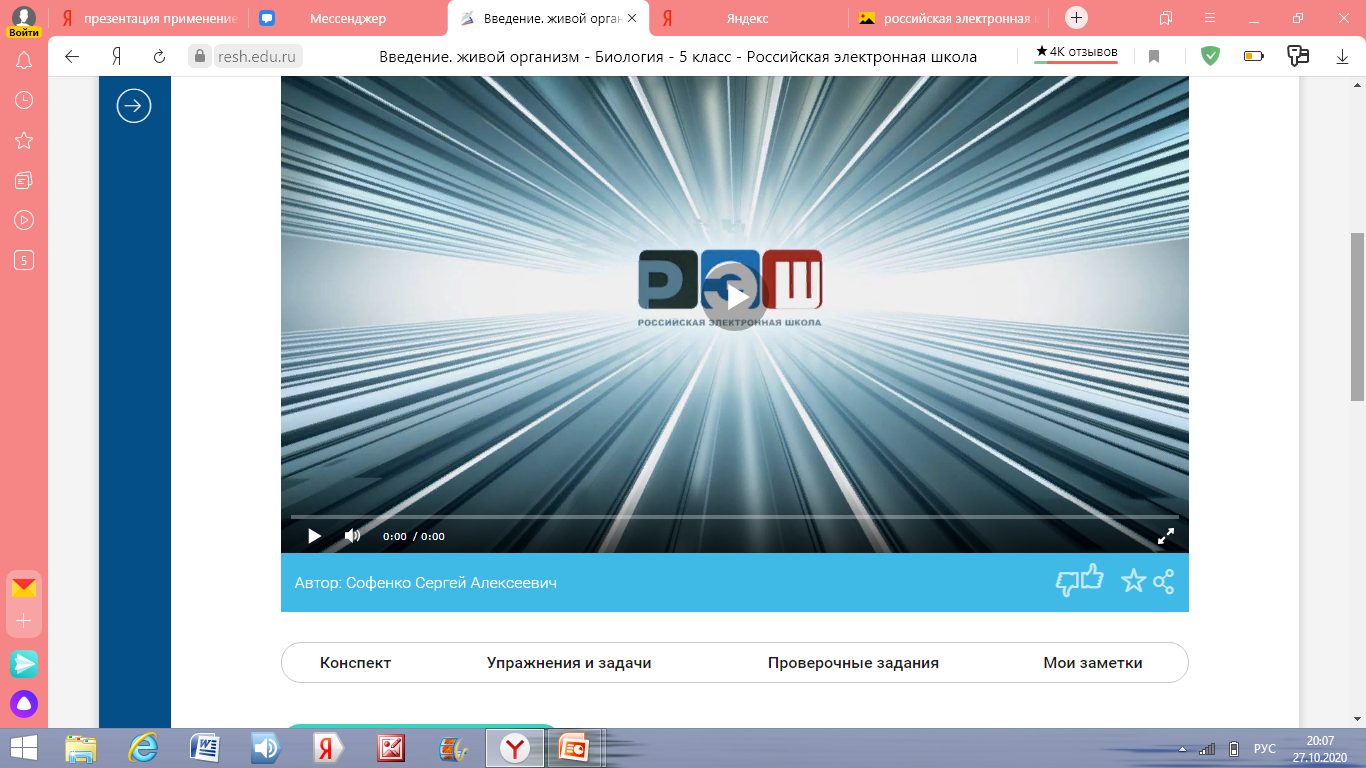 Конспект урока
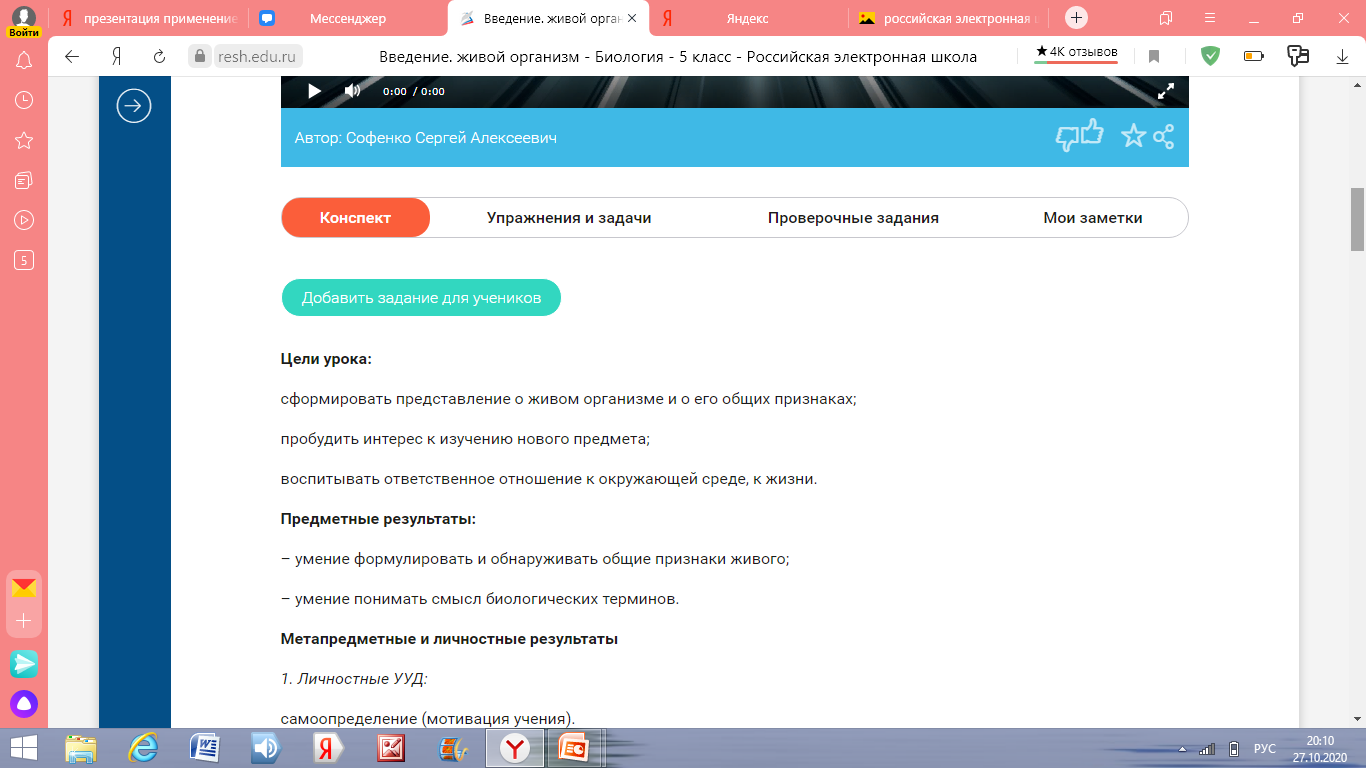 Упражнения и задачи
Проверочные задания
Все выполненные задания обучающихся можно будет проверить в  своем ЛИЧНОМ КАБИНЕТЕ, во вкладке «УЧЕНИКИ», в «ДНЕВНИКЕ»
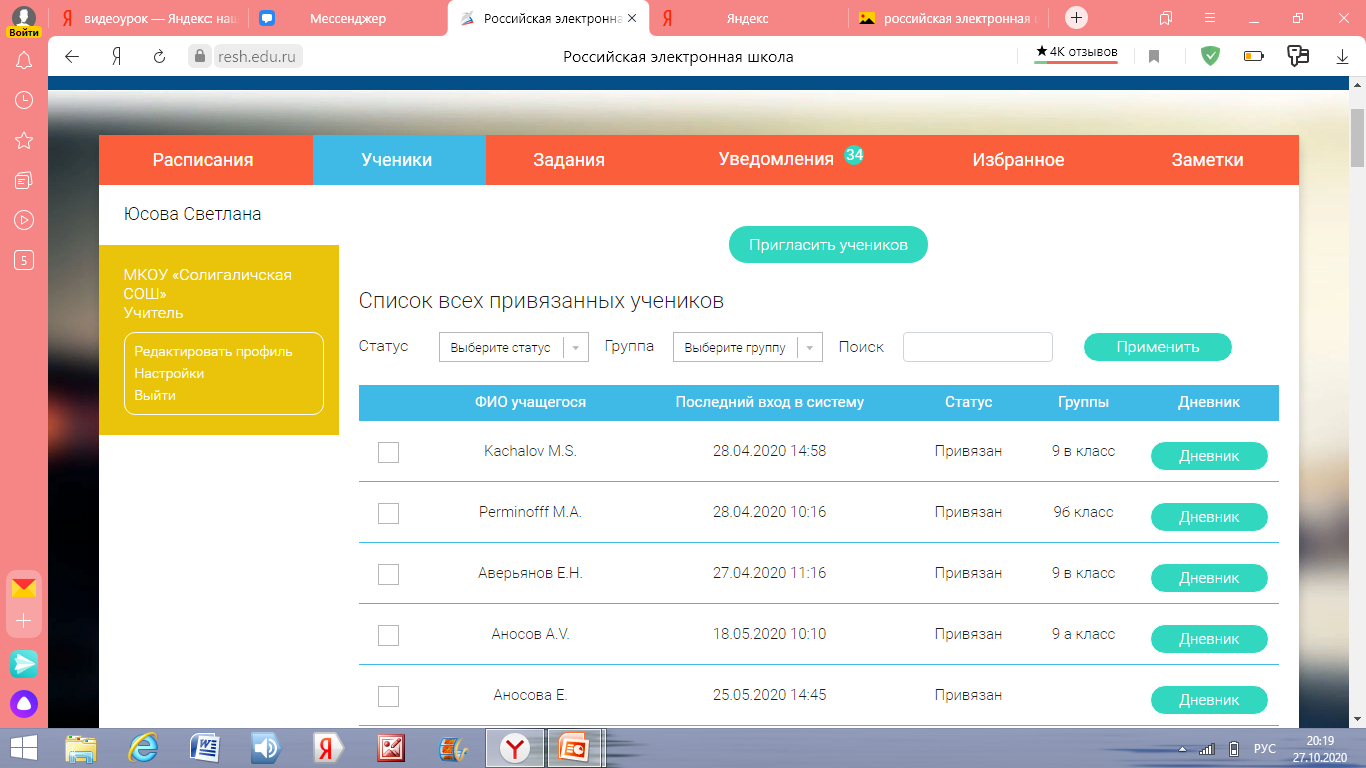 ПРИСОЕДИНЯЙТЕСЬ!!!